Benefit Administration Process
ARM © 2015
1
20th June, 2015
PRESENTATION OUTLINE
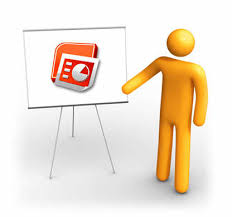 Introduction
Objectives of Benefit Administration
Process Flow
Benefit Application Type
Client Documentation
The Client And The Power of Choice
Benefit Calculation
Feedback
www.arm.com.ng / 2
INTRODUCTION
So Far…… we have …..

Opened RSA for 
Private 
Public 

-	Received Contributions from employers
-	Invest these contributions in line with the Investment Guidelines
-	We can boast of good return on these investments
-	We inform RSA holders of our performance through quarterly statements
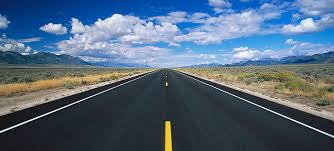 www.arm.com.ng / 3
RETIREMENT BENEFIT ADMINISTRATION
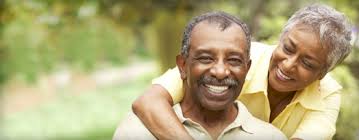 www.arm.com.ng / 4
OBJECTIVES OF RETIREMENT BENEFIT ADMINISTRATION
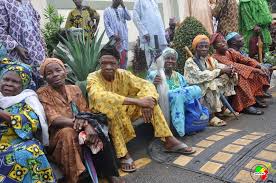 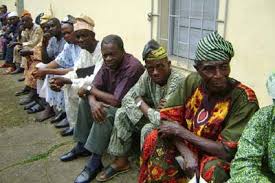 Retirement Benefits Administration is the last phase of the process/ activities put in place to achieve the above objectives of the Pension Reform. 

Establish uniform set of rules, regulations and standards for the administration and payment of retirement benefits for Public Sector, FCT, State Government Local Government and Private Sector

The Contributory Pension Scheme seeks to, amongst others, ensure that every worker receives his retirement benefits as and when due.
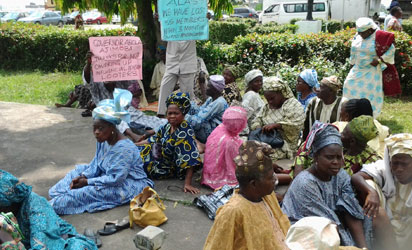 www.arm.com.ng / 5
AFTER RSA, WHAT NEXT?
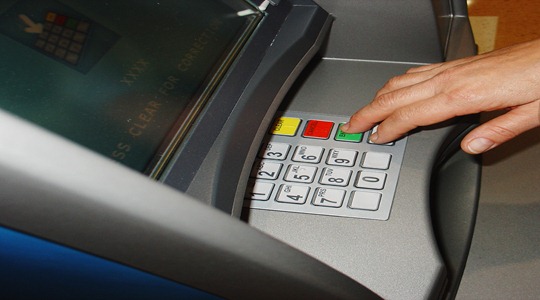 We expect …… WITHDRAWALS.

Who qualifies to withdraw?
i.) Resignation & Disengagement
ii.)	Those who retire before 50 years in line 	with the terms and 	conditions of 	their employment (early retirement)
iii)	Those who retire at 50 years or above
iv)	Those who are unable to continue with the functions of their      office as a result of permanent disability or  unsoundness of mind
	  v)	Beneficiaries of a deceased/missing 	person…
www.arm.com.ng / 6
BENEFIT OPTIONS
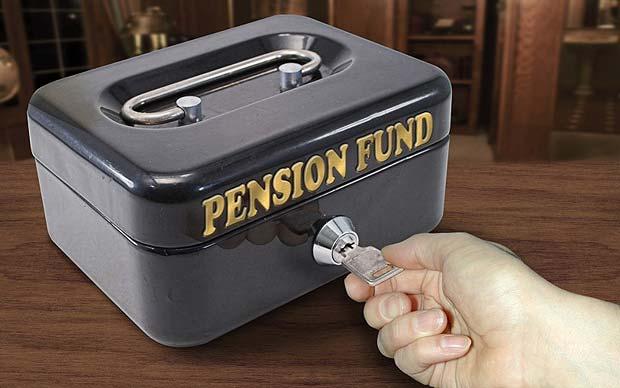 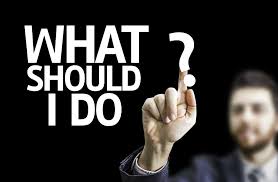 www.arm.com.ng / 7
25% LUMPSUM & EN BLOC PER APPLICATION
AVC /PRE SCHEME & NSITF PER APPLICATION
DECEASED PROCESS PER APPLICATION
LUMPSUM PROGRAMME WITHDRAWAL & ANNUITY PER APPLICATION
PROGRAMMED WITHDRAWAL
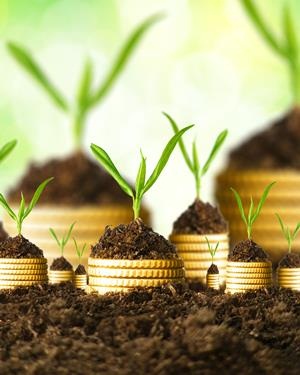 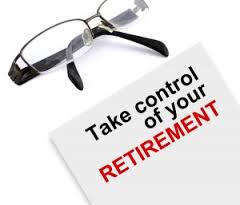 www.arm.com.ng / 12
PROGRAMMED WITHDRAWAL
This refers to periodic pension payments to a retiree from his or her pension balance, calculated on the basis of an expected life span. Although withdrawals can be made on a monthly or quarterly basis from a retiree’s account, the balance in the retiree account continues to be invested, giving it the potential for continuous tax-free growth.

The Programmed Withdrawal option can only be provided by a Pension Fund Administrator (PFA) and, by regulation, the implied rate of return currently used in computing the periodic withdrawals is 8% per annum. In the event of the death of a retiree on Programmed Withdrawal at any point in time, the deceased’s outstanding balance (if any), as well as interest accrued, would be paid *en-bloc to anyone who is a beneficiary as named in a Will admitted to Probate or Letter of Administration.
*en-bloc refers to a pay-out of all funds in a contributor’s pension account
www.arm.com.ng / 13
FEATURES OF PROGRAMMED WITHDRAWAL
Product of a Pension Fund Administrator (PFA) 
Retiree can collect lump sum, provided monthly pension is ≥ 50% of last pay
Retirees receive periodic account statements
Pension payment can be made either monthly or quarterly, as the retiree desires.
Pension payments commence from the date of retirement i.e. includes pension arrears (if any) and other payments spread over an expected life span.
Whenever the retiree dies, the beneficiary under a will or Letter of Administration is paid the total balance in the RSA. i.e., contributions plus accrued interest, is paid to beneficiaries of the deceased
Programmed Withdrawal retirees’ assets are managed by a PFA and held by Pension Fund Custodian for proper monitoring of compliance with Investment guidelines, safety, and delineation of functions between the administrator and custodian
www.arm.com.ng / 14
FEATURES OF PROGRAMMED WITHDRAWAL CONT’D
Returns on investment are added to the RSA balance.

A retiree on PW with a PFA can choose to terminate the PW and enter into an Annuity contract with an Insurance company at any time. However, a retiree cannot change from Annuity mode to PW mode.

A retiree on PW with a PFA will be able to move to another PFA in line with the Pension Reform Act when the transfer window opens.

A retiree on PW who secures another employment after retirement can continue to contribute to his RSA. The contributions received after retirement will be credited to the retiree’s account as Voluntary Contributions (VC) and can be accessed any time.

Pension is paid to the retiree over an expected lifetime until the RSA balance runs out.
www.arm.com.ng / 15
ANNUITY
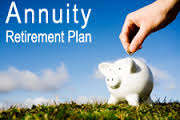 www.arm.com.ng / 16
ANNUITY
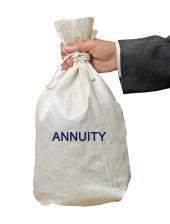 An annuity provides a retiree with monthly or quarterly income for life after retirement and is usually guaranteed for a period of 10 years. A retiree can buy an annuity using the balance in his or her pension account after receiving a lump sum payment from the PFA. It can only be purchased from a Life Insurance Company licensed by the National Insurance Commission.

The 10-year guaranteed period means that if a retiree dies before its expiration, monthly annuities will continue to be paid for the remaining period up to 10 years to a designated beneficiary. For example, if a retiree has been paid annuity benefits for 7yrs and then dies, the insurance company will continue to make payments for only the remaining guaranteed period of 3 years to the designated beneficiary. 
Also, in the event a retiree dies after the expiration of the guaranteed period, nothing would be paid to the beneficiary(ies). However, an annuity ensures that a retiree will receive a monthly or quarterly income up until the point of death, irrespective of whether or not the retiree’s actual pension contributions accumulated during active years of service gets exhausted.
www.arm.com.ng / 17
FEATURES OF ANNUITY
Product of a Life Insurance Company
Pays pension for life 
Longevity risk is passed to insurance company which pays pension for life 
Retiree can collect lump sum, provided annuity ≥ 50% of last pay 
No statement of account is given
If retiree dies within the first 10yrs of retirement, monthly annuities will be paid up until the 10th year to beneficiaries, because annuity is guaranteed for  a minimum of 10 years; while no payment will be made to beneficiaries if a retiree dies after 10years
Annuity Assets are held by the Insurance Company in an annuity pool
A retiree on annuity with an Insurance Company can move to another Insurance Company after two years, but cannot change to Programmed Withdrawal with a PFA
Zero interest on Premium
Risk of Inflation
www.arm.com.ng / 18
DOCUMENTATIONS FOR WITHDRAWAL
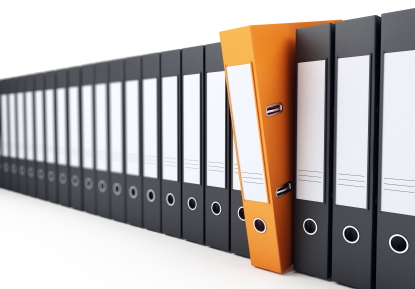 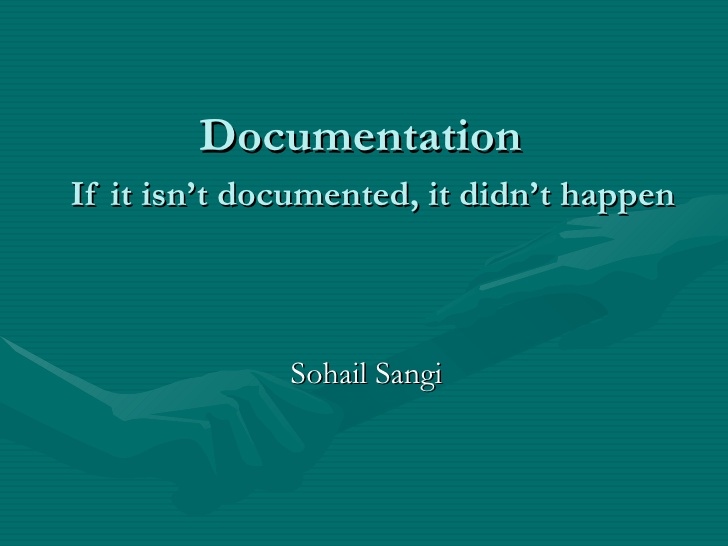 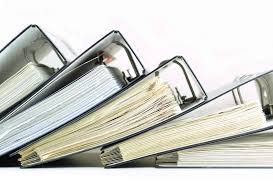 www.arm.com.ng / 19
REQUIRED DOCUMENTS FOR BENEFIT WITHDRAWAL (PRIVATE SECTOR)
Letter from employer accepting retirement/resignation/termination

Two (2) passport photographs 

Pay Slip (A month before retirement). Signed and Stamped

A letter requesting for the benefit (e.g. 25% of RSA /Pre-Scheme Contribution)

A means of Identification (National ID/ International passport / Drivers License )

Birth certificate or Declaration of Age
www.arm.com.ng / 20
REQUIRED DOCUMENTS FOR BENEFIT WITHDRAWAL (AVC)
Two Passport Photographs.
 
Withdrawal Letter.

Means of Identification.
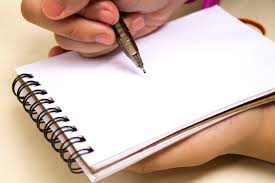 www.arm.com.ng / 21
REQUIRED DOCUMENTS FOR NSITF WITHDRAWAL AFTER PAYMENT OF EN-BLOC/CLIENT ON MONTHLY PENSION.
One Passport Photograph.

Withdrawal Letter.

Means of Identification.
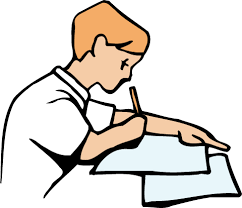 www.arm.com.ng / 22
REQUIRED DOCUMENTS FOR PRE-SCHEME WITHDRAWAL.
One Passport Photograph.

Withdrawal Letter.

Means of Identification.

Disengagement Letter.
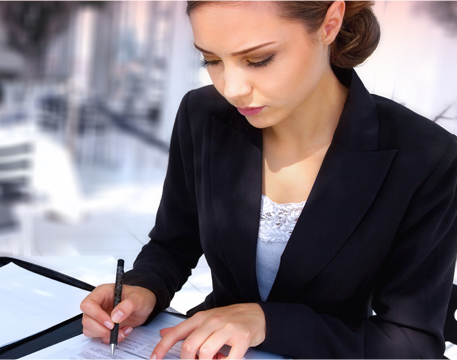 www.arm.com.ng / 23
REQUIRED DOCUMENTS FOR FOREIGNER’S BENEFIT WITHDRAWAL
Letter from Client’s ex-employer accepting your Retirement/Resignation/Termination which should include information on your decision to relocate to your Country.

Letter of Confirmation of your Accrued Pension Rights Status from Employer including the following details;

Date of First Appointment.
Length of Service.
Mode of Exit.
Date of Exit.
Confirmation of your pre-scheme/accrued rights (if any).
Information on your relocation to your Country.

Two (2) Passport Photographs.

Birth Certificate from Client’s Country.
www.arm.com.ng / 24
REQUIRED DOCUMENTS FOR FOREIGNER’S BENEFIT WITHDRAWAL (CONT’D)
A Letter Requesting for your Total Retirement Savings Account Contribution due to your permanent relocation back to your Country.

Valid Means of Identification from Client’s Country.

Bank Confirmation of Account for Client’s Nigerian Account.
 
Duly Completed Withdrawal Form.
www.arm.com.ng / 25
REQUIRED DOCUMENTS FOR BENEFIT WITHDRAWAL (PUBLIC SECTOR)
Letter from employer accepting retirement/resignation/termination

Two (2) passport photographs 

Last pay slip/Evidence of last salary increase Signed and Stamped
 
Federal Government Retirement Bond Registration Slip
 
Means of Identification(National ID/International Passport)
www.arm.com.ng / 26
REQUIRED DOCUMENTS FOR BENEFIT WITHDRAWAL (LASPEC)
Notice of Retirement Letter

Acceptance of Retirement by employer

Original Bond certificate (to be submitted to your PFA)

Most current pay slip (within the last 3 months to retirement)

2 Passport  photographs

Evidence of age: Birth certificate or a Sworn Affidavit

Means of identification - Intl Passport, Driver’s License, National ID Card (or voter’s card if these are not available)
www.arm.com.ng / 27
REQUIRED DOCUMENTS FOR BENEFIT WITHDRAWAL (DECEASED)
Private Sector RSA holders
Retiree on Monthly Pension
Death after Retirement/Pencom Verification Exercise
State funded e.g. (PRIVATE, LAPSEC, FCDA, NIMASA, Ogun State)
 
Satisfactory means of identification of the Next-of-Kin, which may be any of the following; current Driver’s License, International Traveling Passport, National Identity Card or letter of confirmation of identity from your bank, (Name of beneficiary should be as its written on the Letter of Administration)
 
Letter of Administration or Will admitted to Probate.
 
Two (2) passport photograph of the deceased (PIN/DBA written behind the passport).
 
One (1) Passport photograph of the beneficiary (Name written behind the passport accordingly).
www.arm.com.ng / 28
REQUIRED DOCUMENTS FOR BENEFIT WITHDRAWAL (DECEASED CONT’D)
Certificate of Death/Cause of Death (Police Report if death is by accident).
 
Bank Details -Estate/Joint/Personal Account – applicable to sole administrator on Letter of Administration (LOA).
 
Introduction letter from the employer confirming deceased Status
www.arm.com.ng / 29
REQUIRED DOCUMENTS FOR BENEFIT WITHDRAWAL (PUBLIC SECTOR)
Satisfactory means of identification of the Next-of-Kin, which may be any of the following; current Driver’s License, International Traveling Passport, National Identity Card or letter of confirmation of identity from your bank. (Name of beneficiary should be as its written on the Letter of Administration)

Letter of Administration or Will admitted to Probate.

2 passport photograph of the deceased (PIN/DBA written behind the passport).

Copy of letter of first appointment ( Attestation is the only letter that can suffice for Police

Birth Certificate/Declaration of Age of the deceased.

Copy of stamped pay slip including evidence of grade level and step within the year of demise.
www.arm.com.ng / 30
REQUIRED DOCUMENTS FOR BENEFIT WITHDRAWAL (PUBLIC SECTOR  CONT’D)
Copy of stamped pay slip including evidence of grade level and step as at 30 June 2004.

Copy of stamped pay slip including evidence of grade level and step as at January 2007

Copy of stamped pay slip including evidence of grade level and step as at June 2010

An Introduction Letter from the Employer (including DOB, DOFA, DOD, grade level and step as at June 2004, January 2007, June 2010, Year of Demise, Name of NOK) also signed by two signatories as stipulated by Pencom.

One (1) Passport photograph of the beneficiary(Name written behind the passport Accordingly)
www.arm.com.ng / 31
REQUIRED DOCUMENTS FOR BENEFIT WITHDRAWAL (PUBLIC SECTOR  CONT’D)
Certification of LOA from the High Court and Cover letter attached (ARM letter headed); with exemption to LOA from high court of Lagos.

Certificate of Death/Cause of Death (Police Report if death is by accident)
 
All documents must be sighted and photocopies must be stamped/signed and certified with the inscription “Original documents sighted by me: Name…; Designation……; Date……’’ before forwarding for processing.
www.arm.com.ng / 32
COMPUTATION OF BENEFITS
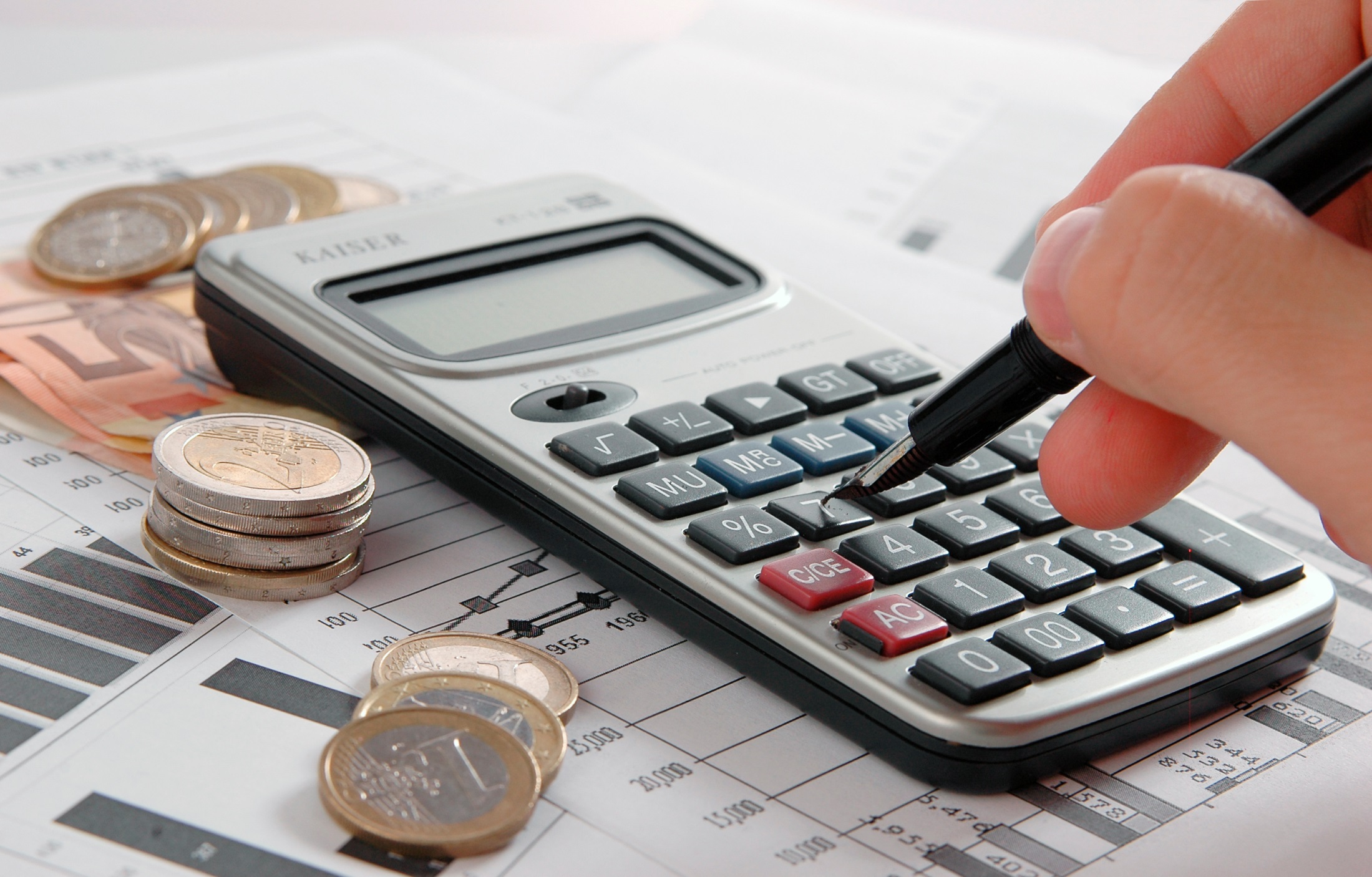 www.arm.com.ng / 33
CLOSING THOUGHT
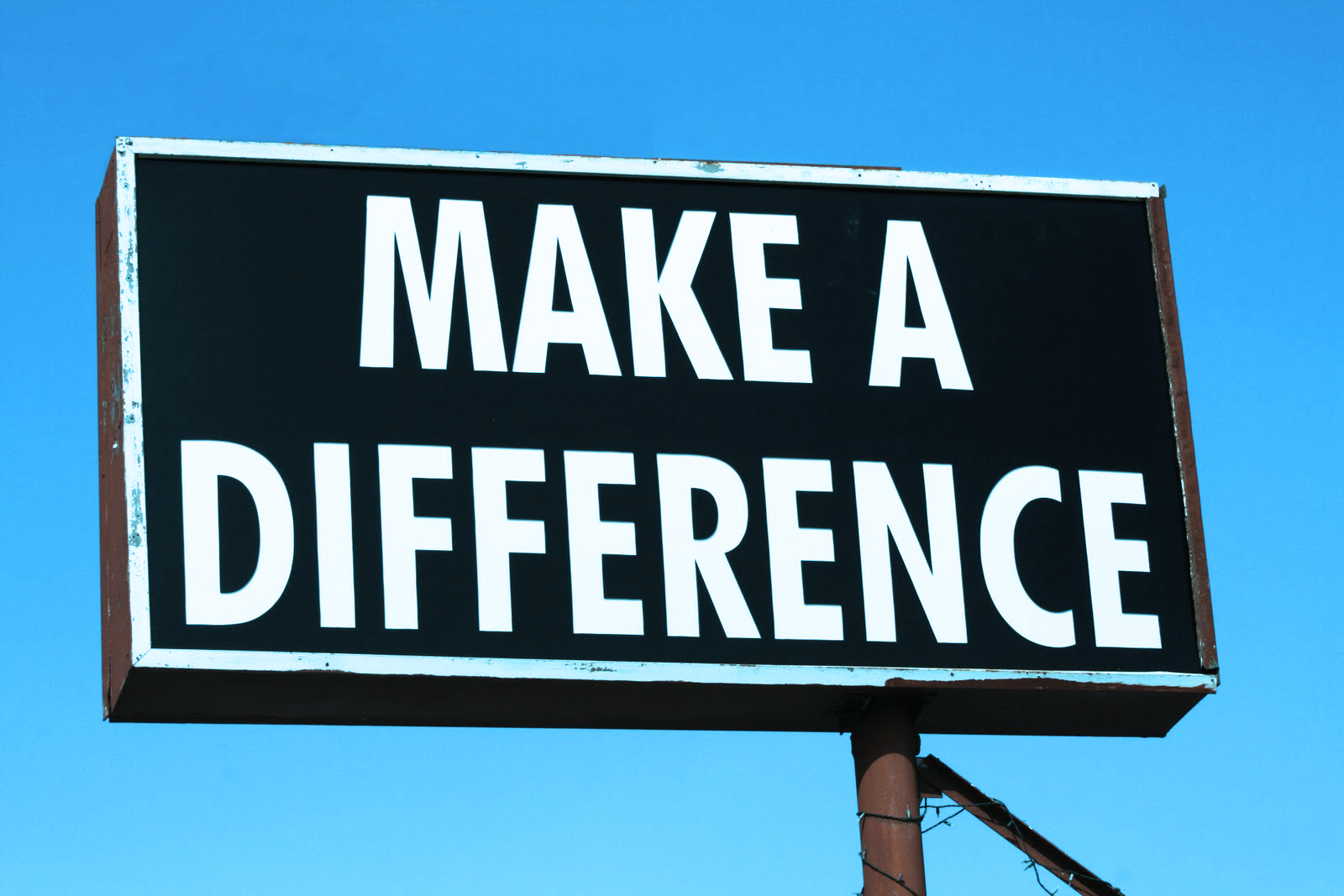 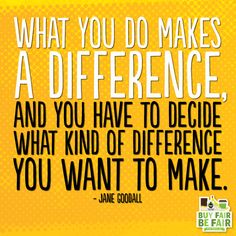 www.arm.com.ng / 34
IT’S A WRAP
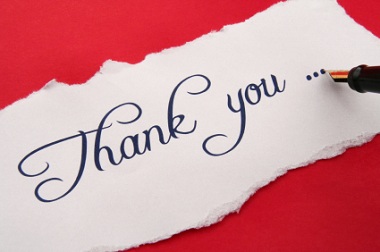 www.arm.com.ng / 35